Buntes Deutschland auf Grün
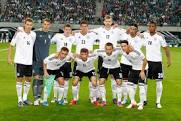 Workshop zur Deutschen Sommerschule am Pazifik, Portland 2016
Wieland Petermann, Leipzig
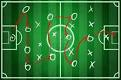 Unser Fußball-Wissen
Wortschatzliste im Materialordner
[Speaker Notes: Partner oder allein? Wie Stadt-Name-Land. Zum Schluss reflektieren: Ziel des Workshops: Wissen, Material, Methoden. Differenzierung.]
Ich mag Fußball, weil …
Welcher Fußballtyp bist du?
Umfrage
Sagen, warum man etwas mag.
Begründe deine Meinung.

pasch-net.de
Kurs “Fußball”
Arbeitsblatt
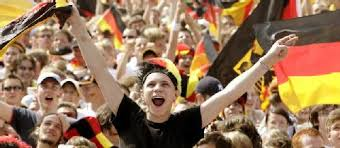 Fußball-Werkstatt EM 2016
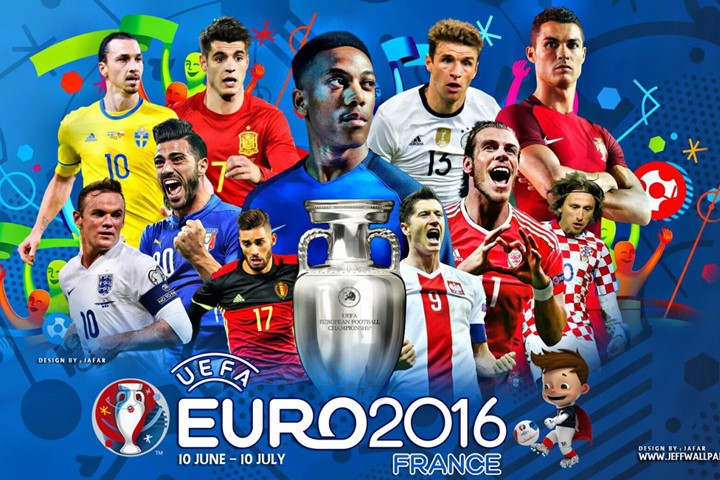 Stationen







Podcast des Goethe-Instituts mit Quiz
Textverständnis: Geschichte der EM
Lückentext
Landeskunde und Geografie
Recherche:
Teamaufstellung
Sudoko
Denkaufgabe
Fußball-Werkstatt EM 2016
Stationen







Podcast des Goethe-Instituts mit Quiz
Textverständnis: Geschichte der EM
Lückentext
Landeskunde und Geografie
Recherche:
Teamaufstellung
Sudoko
Denkaufgabe
Zungenbrecher
http://www.bild.de/video/clip/bastian-schweinsteiger/schweinsteiger-fans-in-seattle-41833322.bild.html

Wimmeln mit Zungenbrechern
Videoaufnahme
Fußballspieler im Portrait
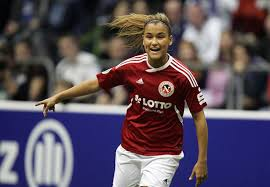 Ailyn Yaren

Mesut Özil

Thomas Hitzlsperger

Jerome Boateng
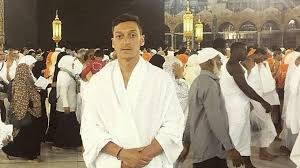 Bundesliga-Spiele an unserer Schule
Wettbewerb des Goethe-Instituts
http://www.goethe.de/ins/us/saf/prj/stg/soc/but/deindex.htm

Teampatenschaften in unserer Deutschklasse
  
   Jeder Schüler übernimmt eine Patenschaft für die ganze Saison.
     Erste und zweite Liga Männer und Frauenbundesliga.
     Nach jedem Spieltag: Berichte! Wie habt Ihr gespielt? Was war gut? 
                                      Was ging schief? Was würdest du als Trainerin oder 
                                      Trainer machen?
     Vorschau auf den Spieltag: Wer spielt gegeneinander?
Ein Fußballspiel kommentieren
Wendungen aus der Fußballsprache
  
Elfmeterschießen

https://youtu.be/ZJqvNVwvsuM
Auf uns!
Lied von Andreas Bourani 
Pasch: Aktuelle Podcasts
Lied von Culcha Candela: Von allein